The Impact of Drought on Leaf Area Index (LAI) over Texas
Ling Huang
12/04/2012
Background – Why LAI is concerned?
Leaf Area Index (LAI):  one half the total leaf area per unit of ground area 
Importance: critical parameter controlling many biological and physical processes involving vegetation
LAI is a key variable controlling ozone production!
Background – Why LAI is concerned?
Drought
?
Biogenic Emissions
Biogenic Emissions
LAI
LAI
Accumulation!
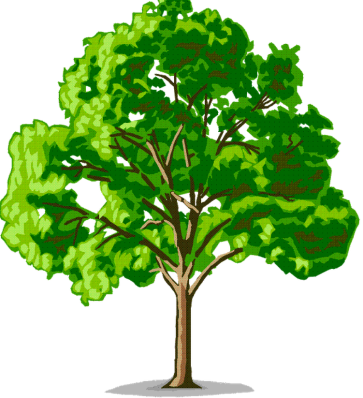 ….
VOC
RO2
RO
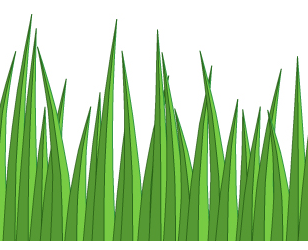 O2
NO
NO2
sunlight
How LAI is affected by drought?
O3
No ozone accumulation!!
O(3P)
Air O2
Data and Method
2011 (drought) vs. 2010 (wet)
MODIS LAI product (Moderate Resolution Imaging Spectroradiometer) 
Area: Texas
Period: May to September
Model Builder in ArcGIS
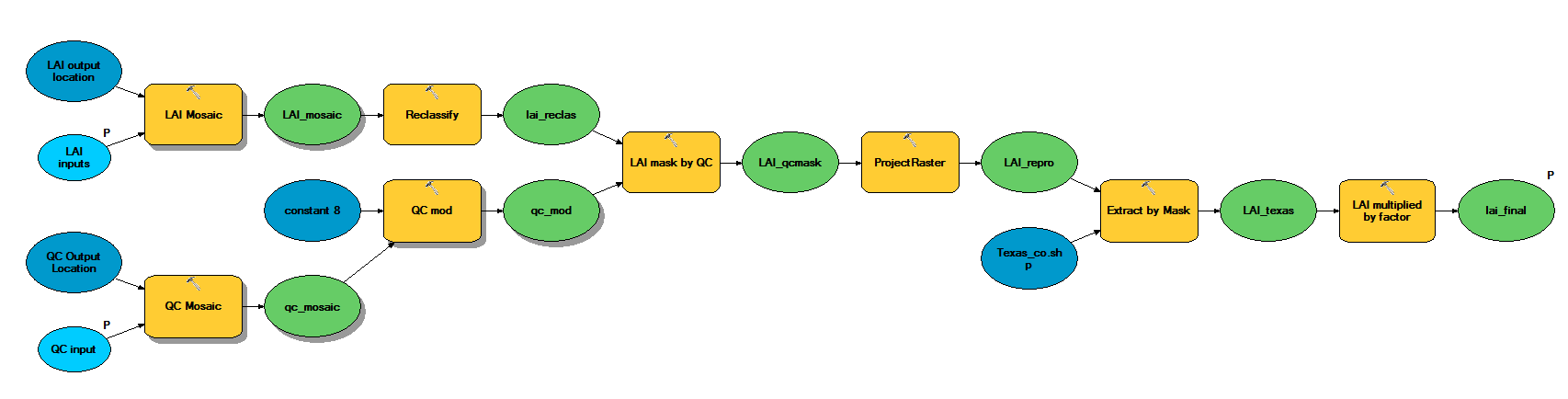 Clip
Apply QC mask
Mosaic
Scaling
Raw LAI
Final LAI
Results – LAI distribution over Texas
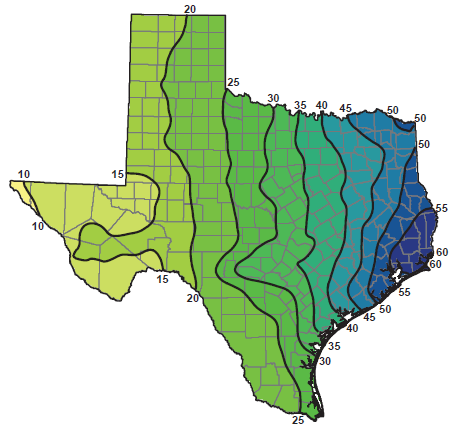 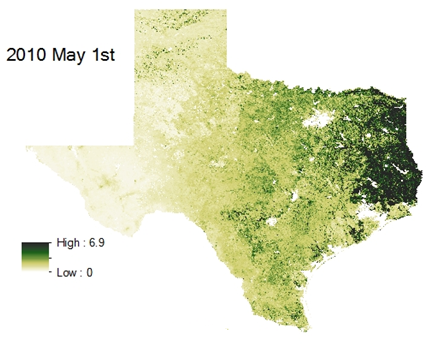 Precipitation
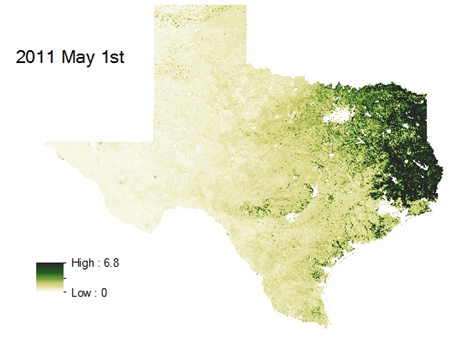 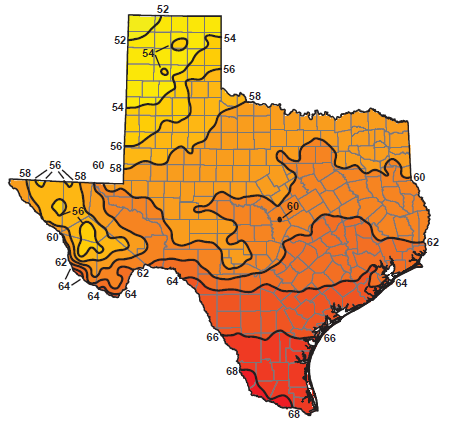 Temperature
Results – Statistical comparison
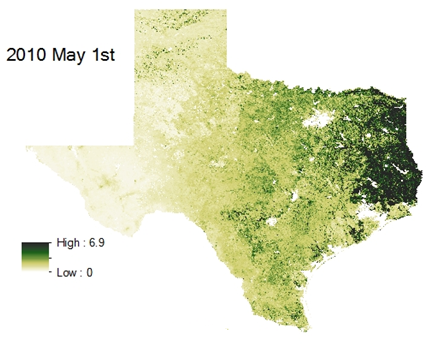 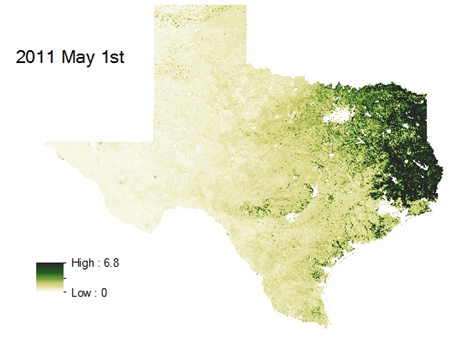 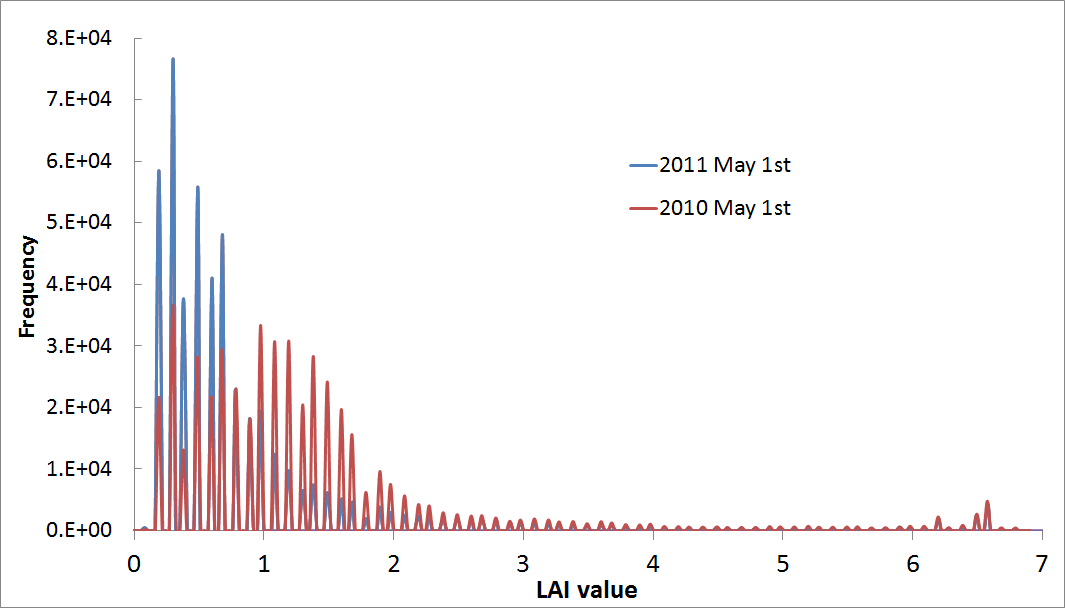 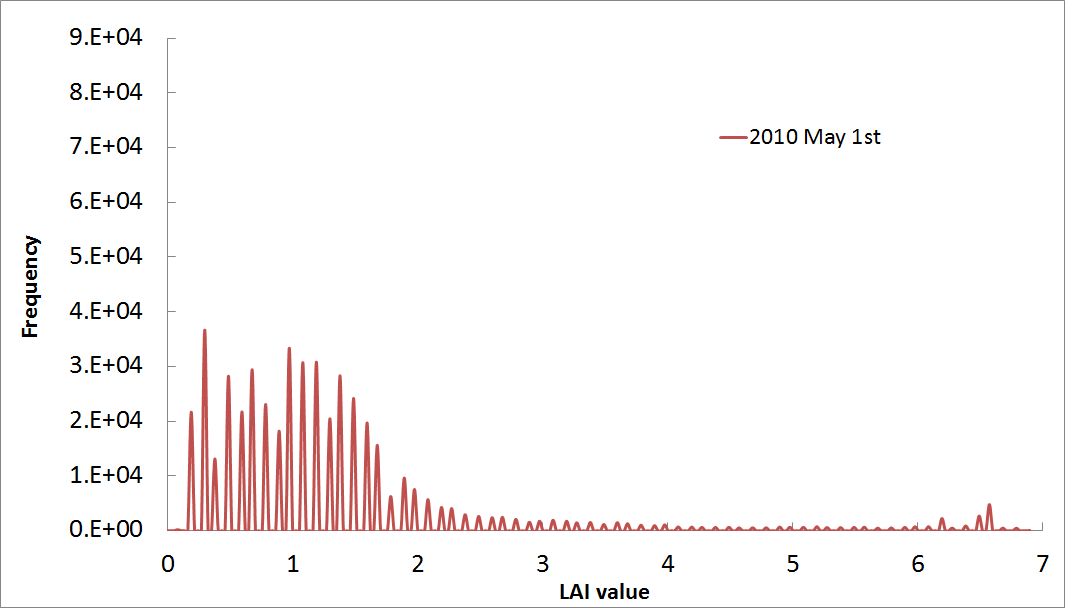 Results – geographical comparison
Impact of Drought
>0.75 No impact
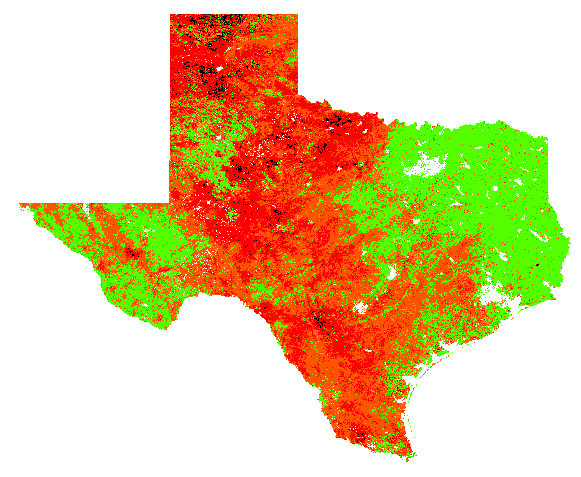 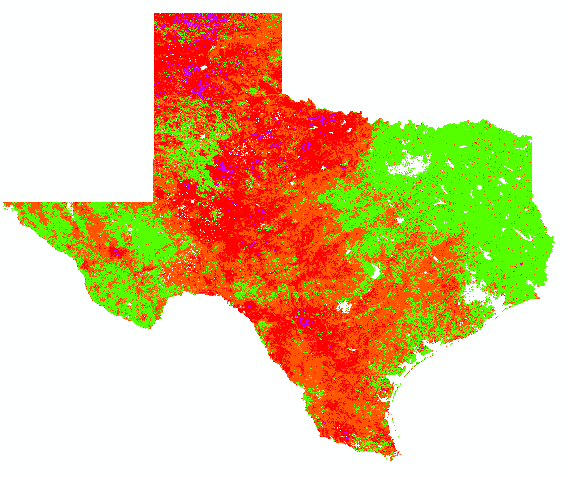 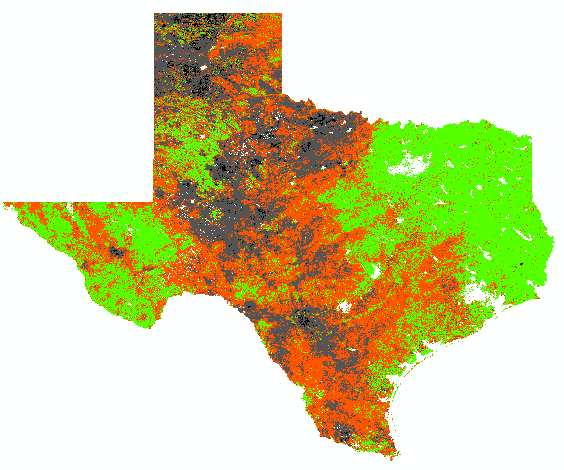 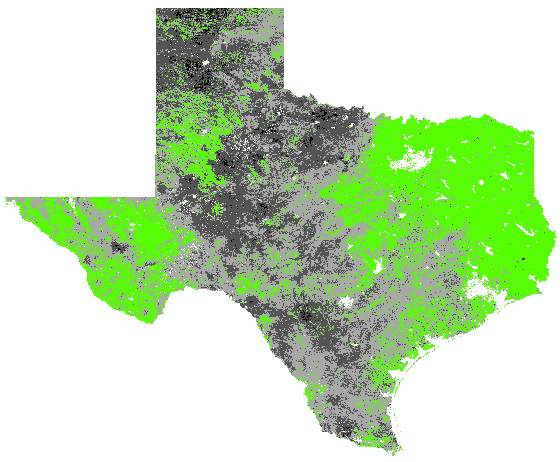 0.5-0.75 Moderate
0.25-0.5 Significant
<0.25 Extreme
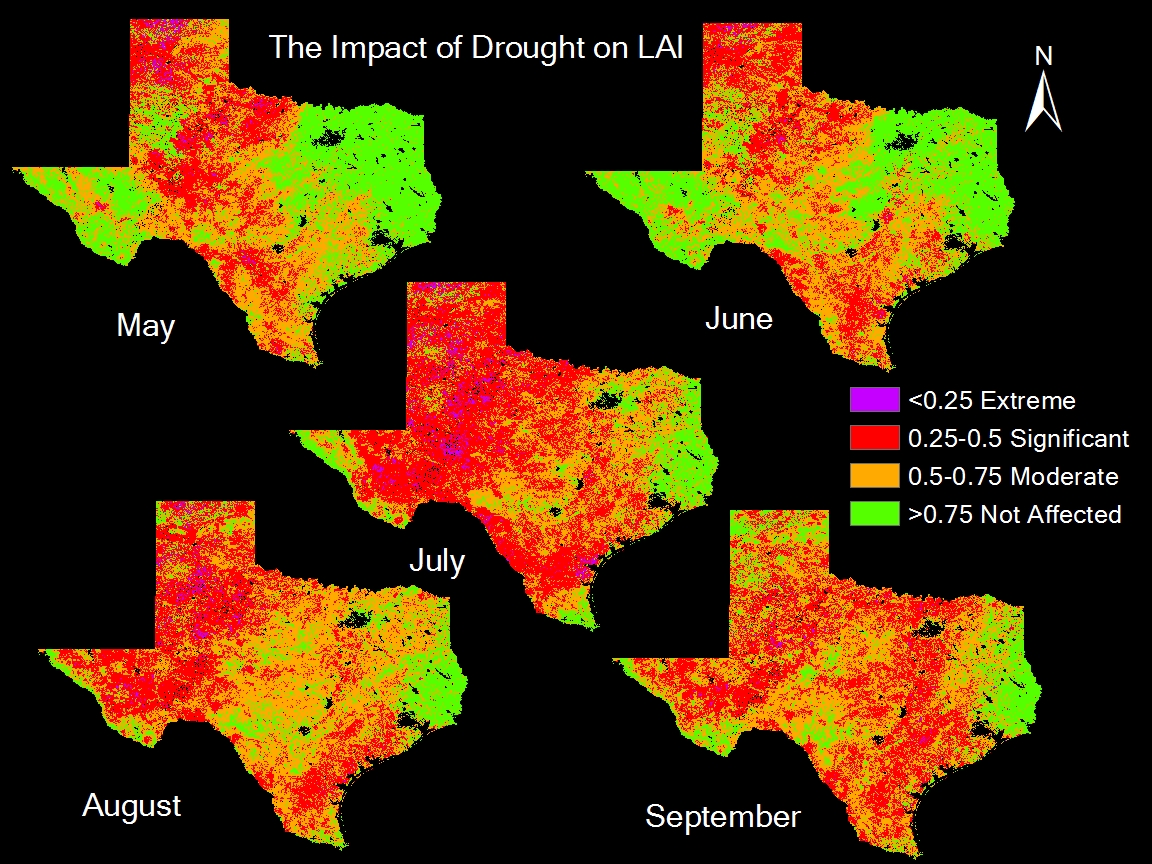 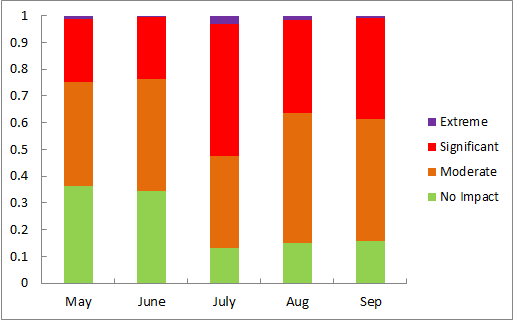 Results – Texas climate divisions
NCDC: 10 climate divisions in Texas
Similar characteristics: vegetation, temperature, humidity, rainfall, seasonal weather changes
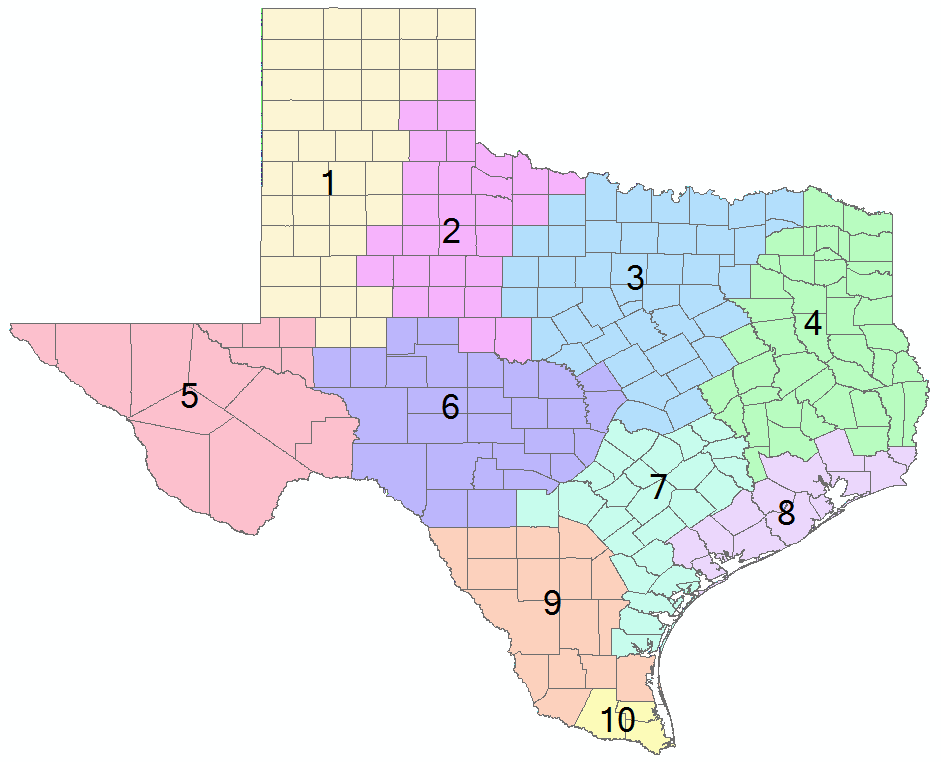 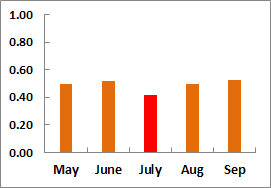 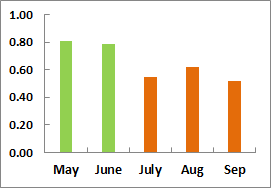 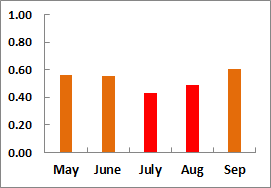 semi-arid savanna
semi-arid savanna
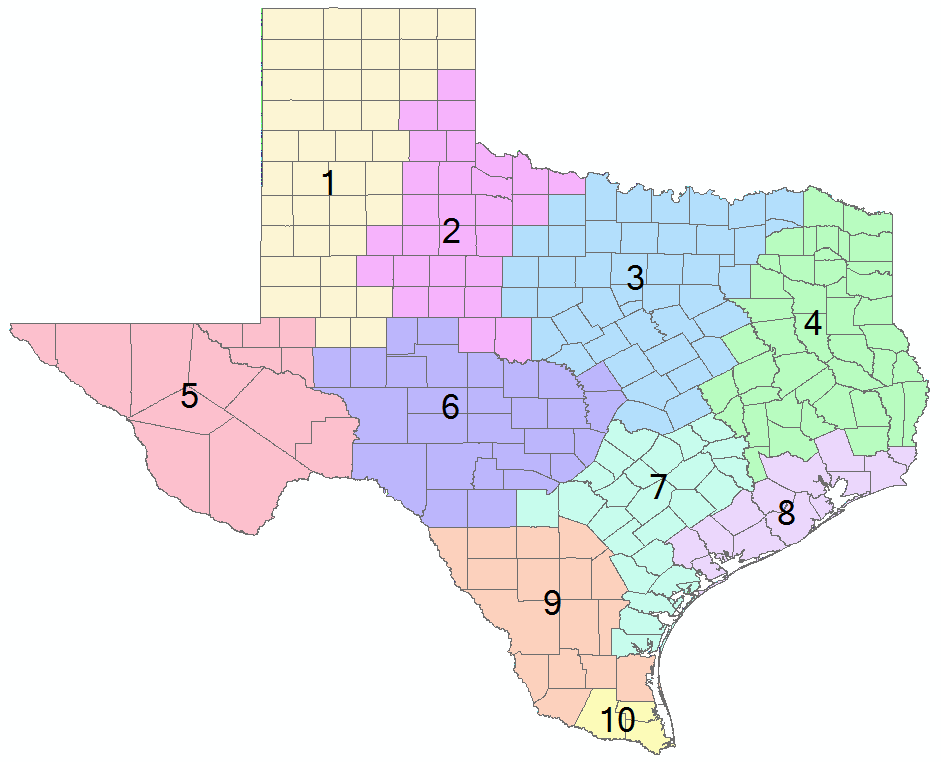 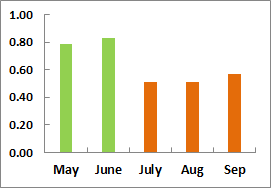 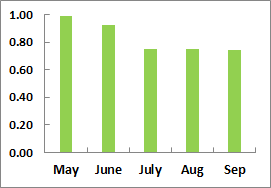 Transition Zone!
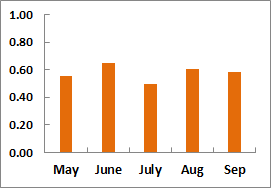 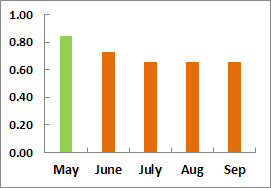 semi-arid brushland 
and savanna
Sub-arid brushland
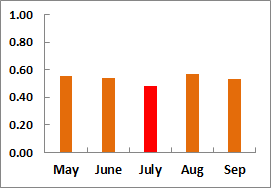 Sub-humid savanna
and woodland
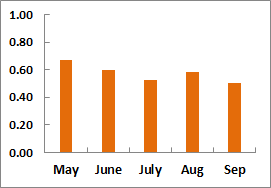 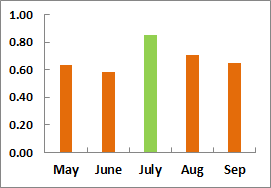 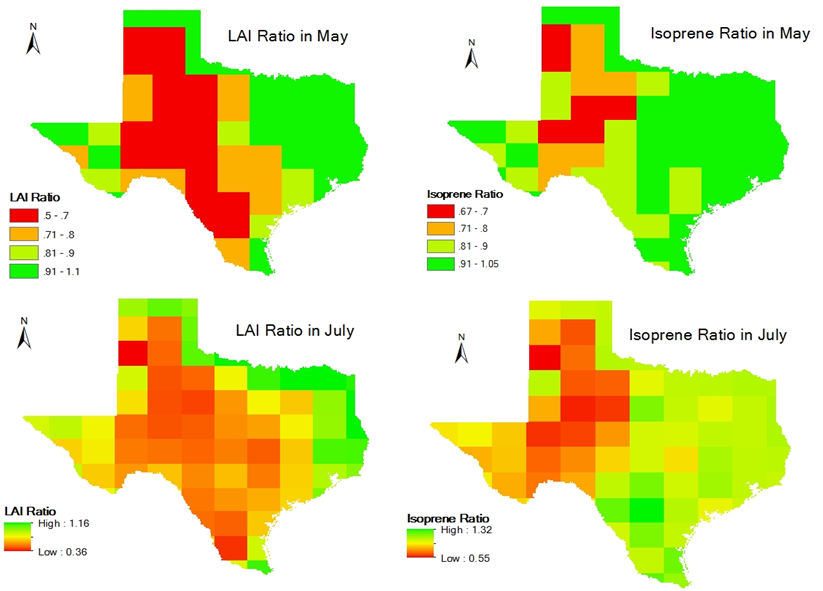 Conclusions
Ozone concentrations
1.
LAI
Biogenic Emissions
Temperature
LAI
2.
Precipitation
In July 2011, nearly 90% of areas saw the impact of drought and over 50% were significantly affected.
LAI
3.
Drought
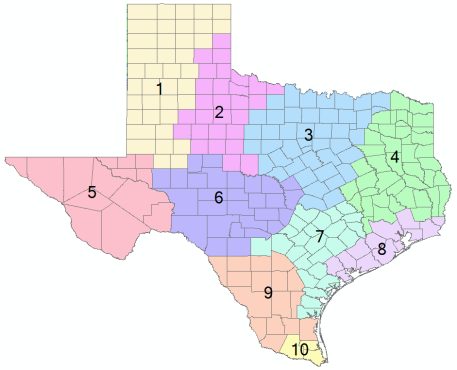 4.
Transition zones
6.
Less Ozone Production, especially in VOC-limited regions
5.
GIS is an excellent tool to view the impact of drought geographically.
Acknowledgements
Dr. Maidment
Gonzalo Espinoza Dávalos
Yosuke Kimura
Dr. Allen
Thank you!